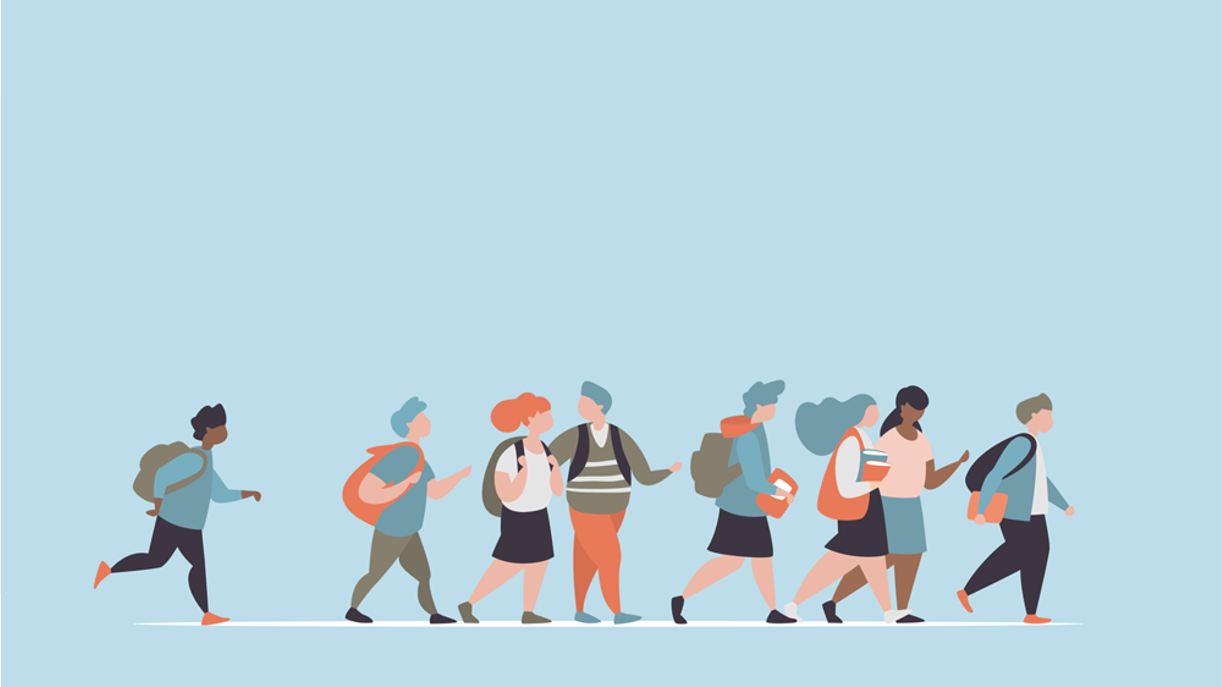 R·九年级全一册
Unit 14  I remember meeting all of you in Grade 7.
第二课时
Lead in
What special thing happened in Grade 7 ?
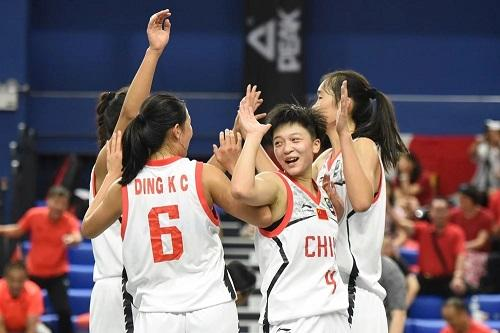 Our team won the school basketball competition.
I’ve become much better at speaking English.
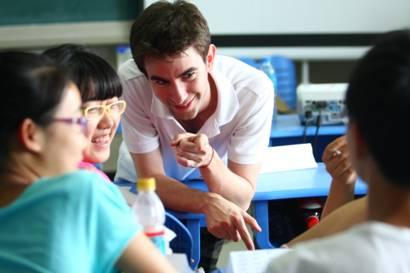 How have you changed since you started junior high school?
What do you remember about Grade 8?
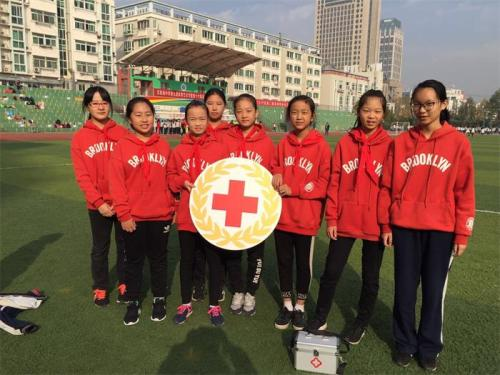 I remember being a volunteer.
What did you use to do that you don’t do now?
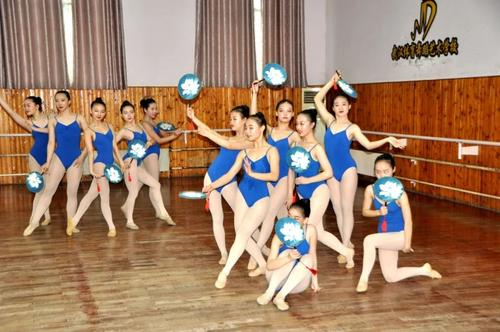 I used to take dance lessons, but I don’t anymore.
Language points
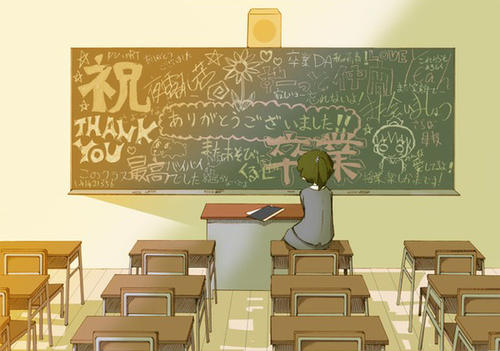 And now it’s time to graduate.
一、It's time for的用法
1. it’s time (for sb.) to do sth. 
        该是（某人）做某事的时候了。
2. it’s time for sth. 该是(做)……的时候了。
Now it’s time for graduation.
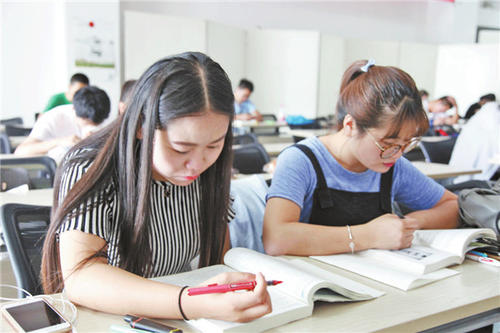 How do you think things will be different in senior high school?
I think that I’ll have to study much harder for exams.
二、特殊疑问句
1. 概念：由特殊疑问代词或疑问副词引导的疑问句叫特殊疑问句。
疑问代词
who, whom, whose, which, what
疑问副词
when, where, why, how
疑问词+一般疑问句（语序）
2. 倒装结构
Where did you go yesterday?
疑问词+谓语+其他
3. 陈述结构
Who wants to help me?
三、时态
经常、反复发生的动作或行为及现在的某种状况。
主语+ 动词原形
always, usually, often, sometimes,
 every week (day, year, month...)
表示过去某个时间里发生的动作或存在的状态。
主语+was/ were+其他. 
主语+实义动词的过去式+其他.
yesterday, last week, two months ago, the day before yesterday...
表示将要发生的动作或存在的状态及打算、计划或准备做某事。
be(is, am, are) going to do；
will/shall do
tomorrow,  next day (week, month, year), the day after tomorrow...
I can’t believe how fast the time went by!
感叹句
感叹句是表达喜、怒、哀、乐以及惊奇、惊讶等强烈感情的句子，感叹句通常由what或how引导。
四、感叹句
1. 由what引导的感叹句句式：
What + (a / an) + 形容词 + 名词(+主语+谓语)！
2. 由how引导的感叹句句式：
 How + 形容词 / 副词 + 主语+谓语！
Let's talk
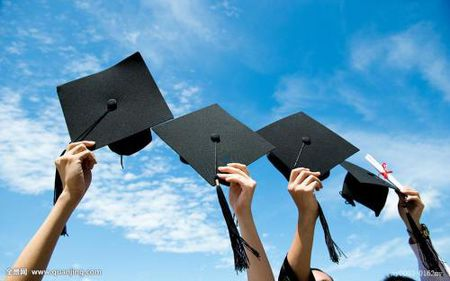 What do you remember about Grade 7?
What happened in Grade 8 that was special?
What are you looking forward to?
Practice
A
1. It’s time _____ say goodbye. 
    A. to              B. for            C. in         D. by
2. — Jane is going to hold a concert here in July.
    — Really? _____ exciting news!
    A. How                      B. What an           C. What
C
Summary
1. It’s time to graduate. 
2. 特殊疑问句。
3. I can’t believe how fast the time went by!
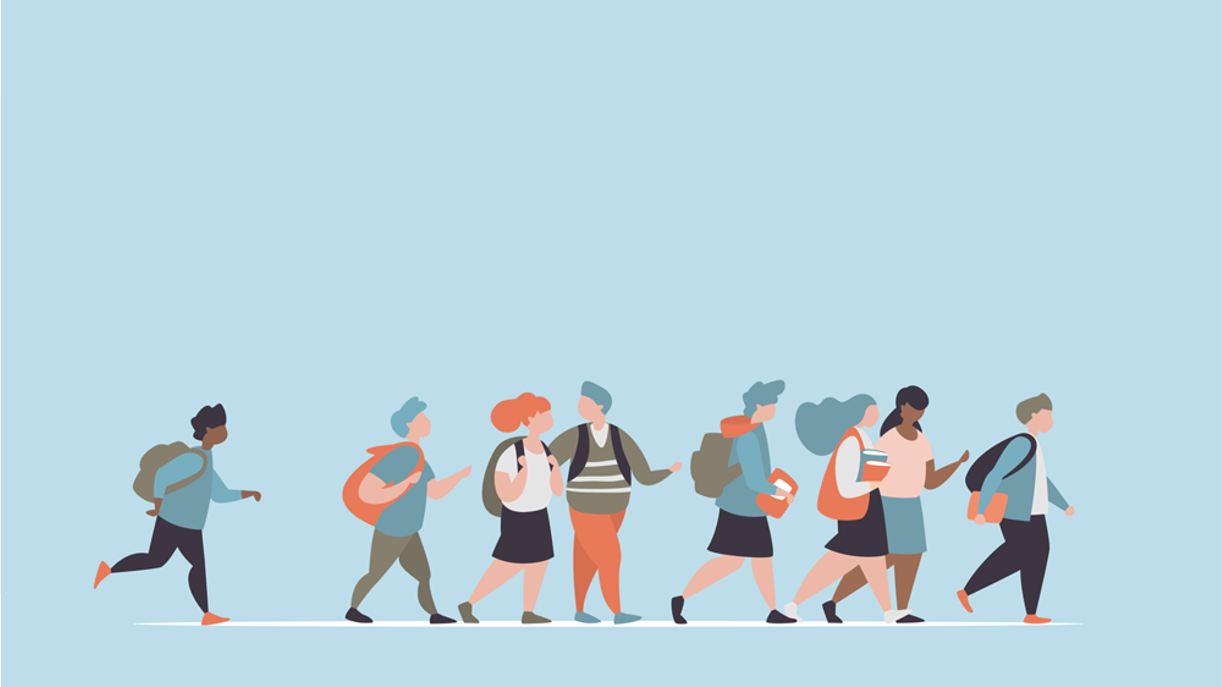 THANKS